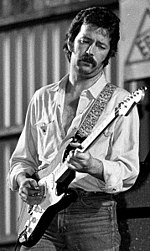 פריצת דיסק
במופע מחווה


Simon & Garfunkel
Ft.
Eric clapton


מוצ"ש 17/11 ב21:00
גולה/טרמינל תרבות
התחנה הראשונה
ירושלים
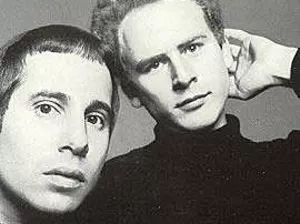